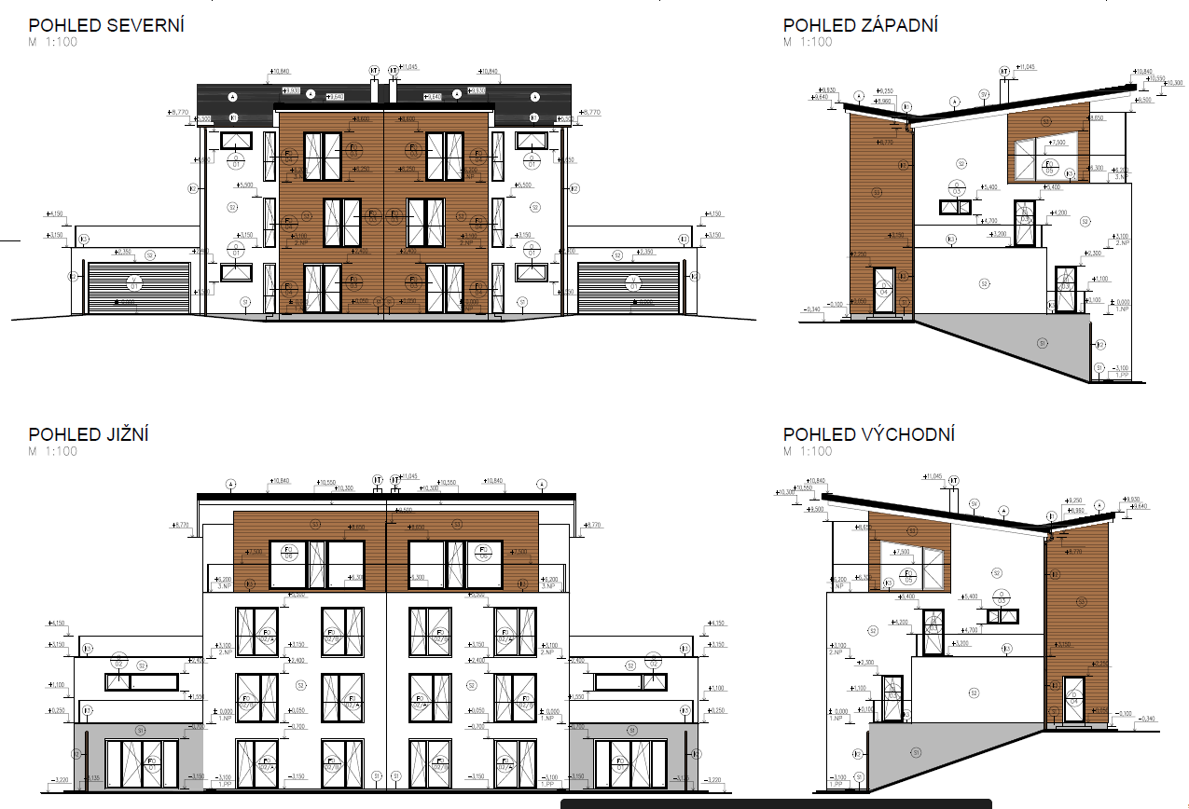 DIPLOMOVÁ PRÁCE
Projekt novostavby zadaného objektu v rozsahu pro provedení stavby
DVOJVILY – TROJA
POZEMEK PARC. Č. 65 V KATASTRÁLNÍM ÚZEMÍ TROJA
Autor: Bc. Veronika NOVOTNÁ
Vedoucí: doc. Dr. Ing. Luboš PODOLKA
Oponent: Ing. arch. Kristýna KLUCOVÁ
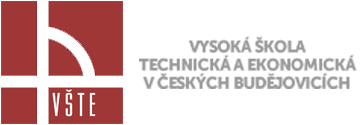 Červen 2020
Obsah
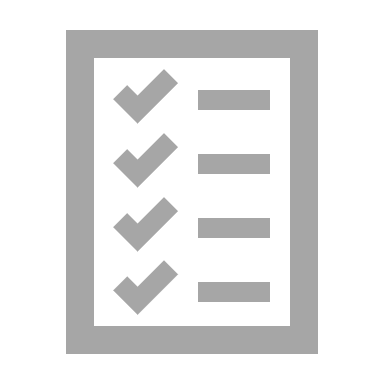 Motivace a důvody řešení
Cíl práce
Umístění stavby
Návrh řešení
Závěrečné shrnutí
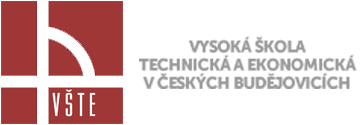 Motivace a důvody k řešení daného problému
zajímavý návrh
využití zkušeností z praxe
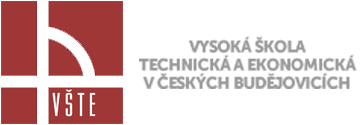 Cíl práce
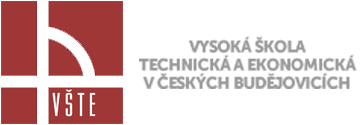 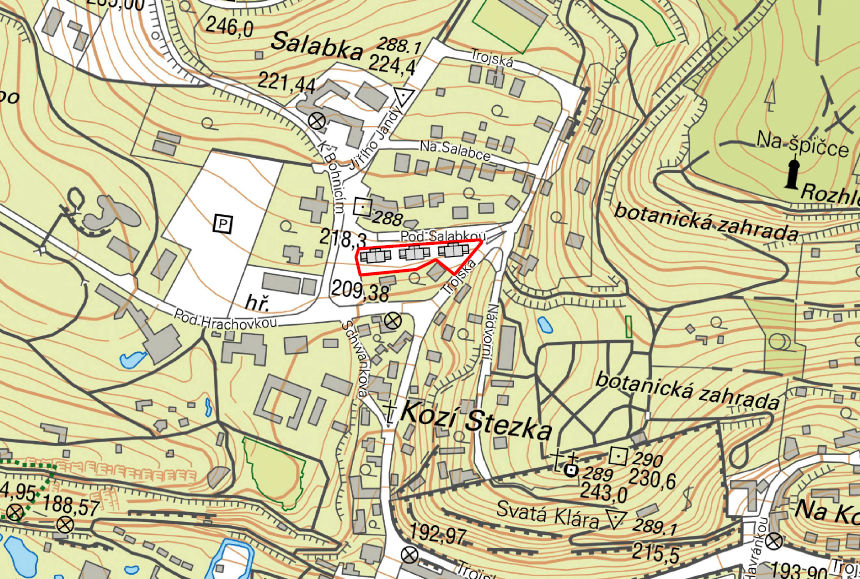 Umístění stavby
Katastrální území:	
     Troja (Praha7)
Číslo parcely: 65
Vilová čtvrť
Příroda a klid
Dobrá dopravní dostupnost
Občanská vybavenost
Zdroj: Vlastní
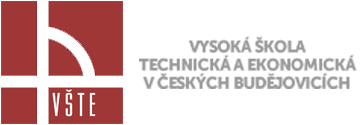 Koordinační situace
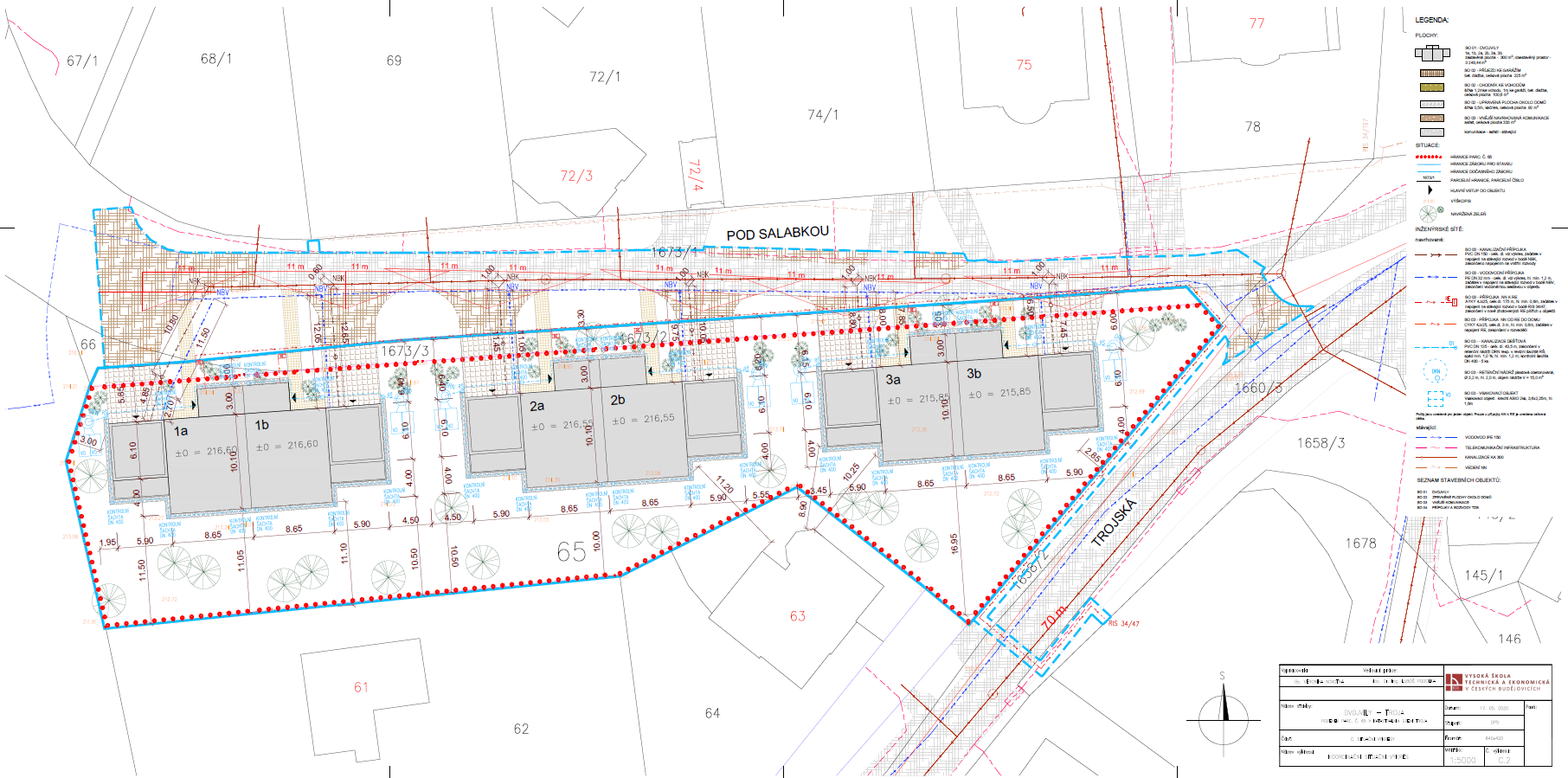 Zdroj: Vlastní
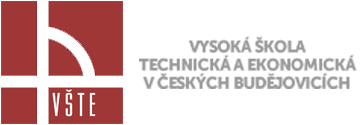 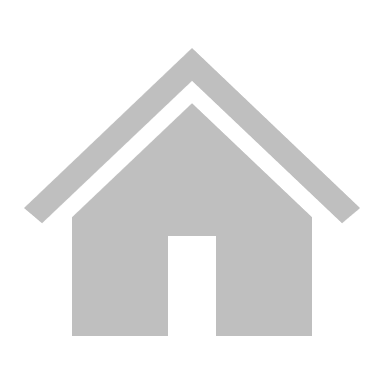 Návrh řešení
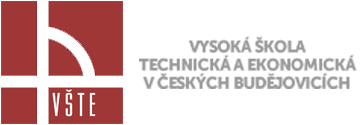 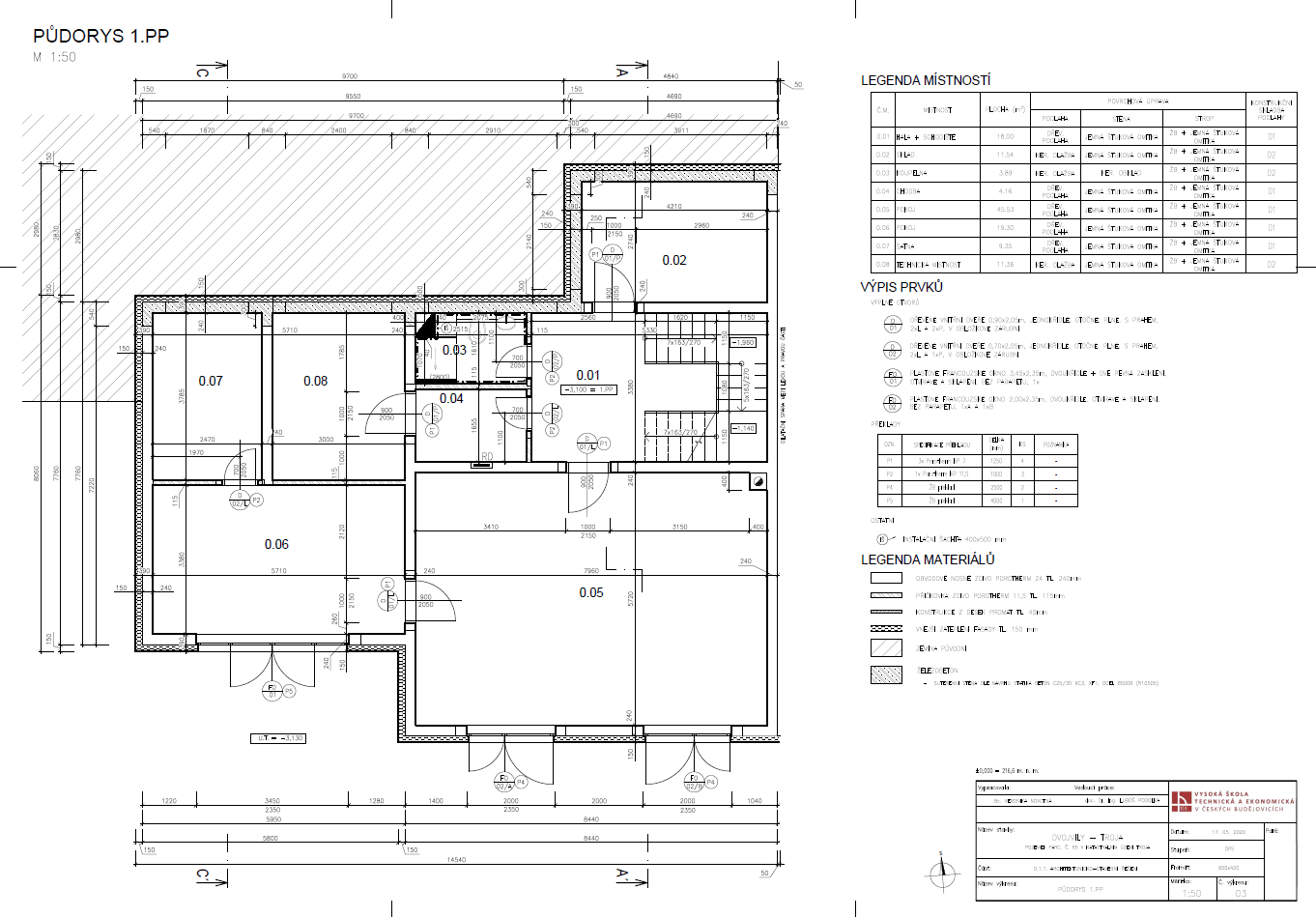 Zdroj: Vlastní
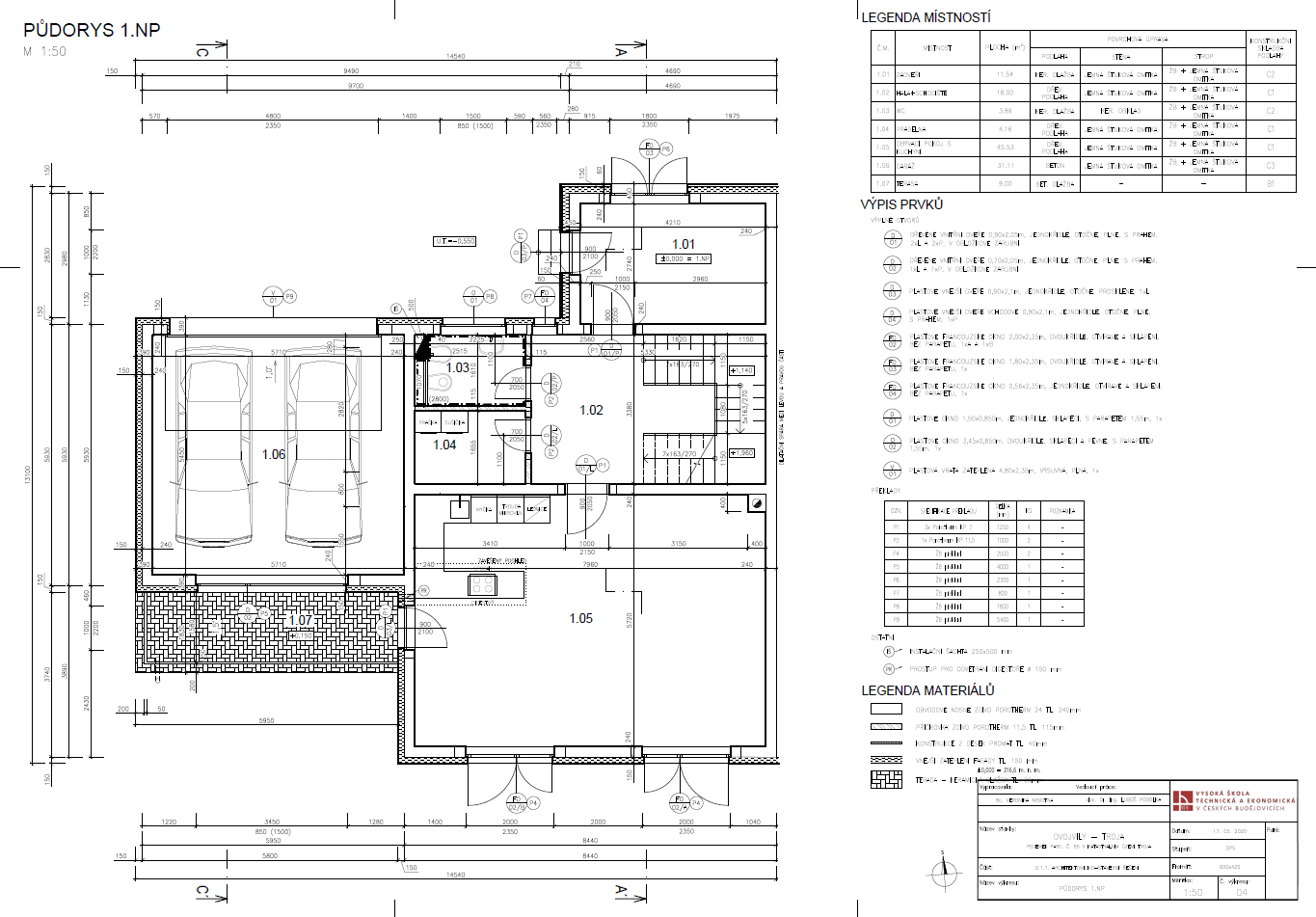 Zdroj: Vlastní
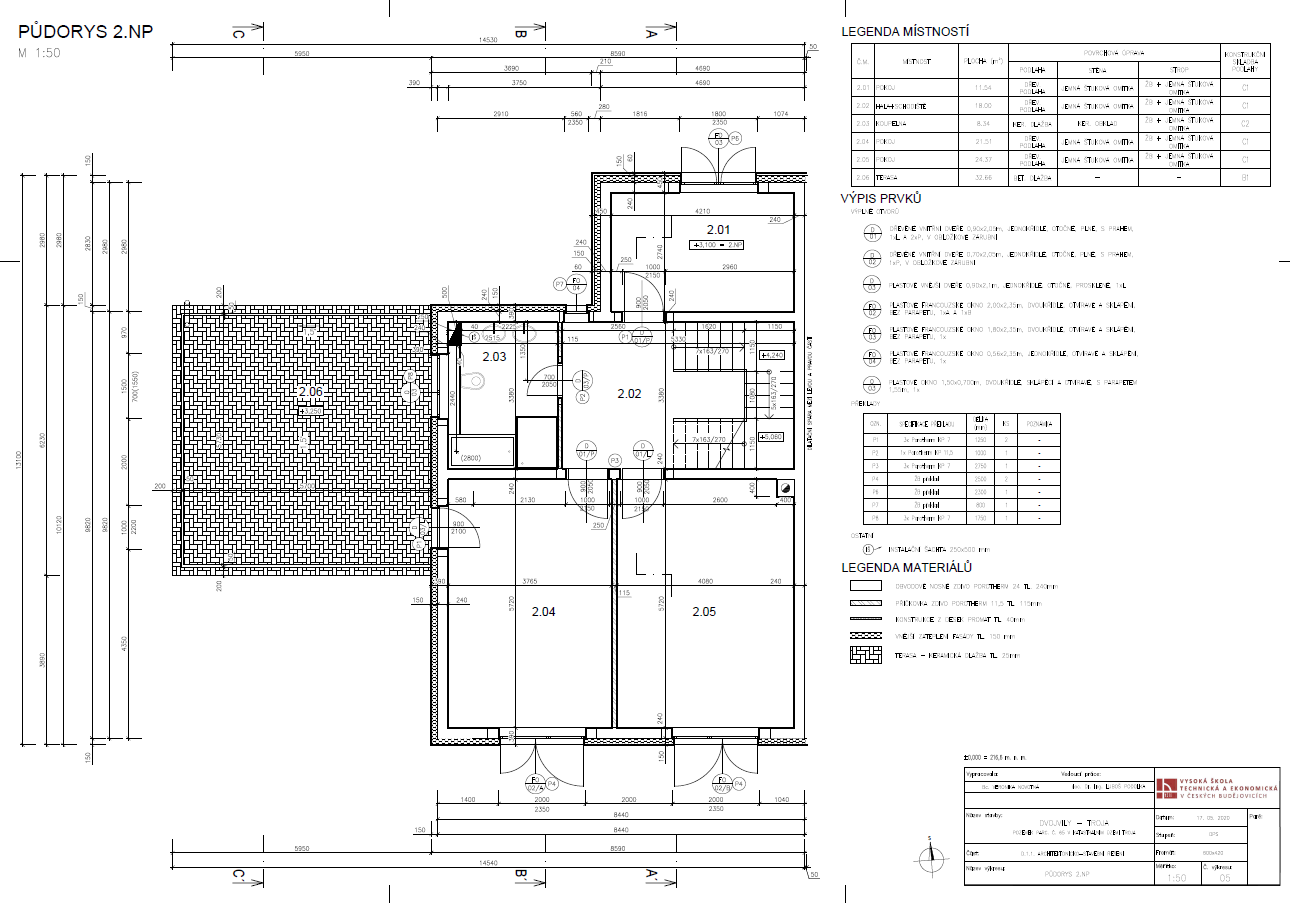 Zdroj: Vlastní
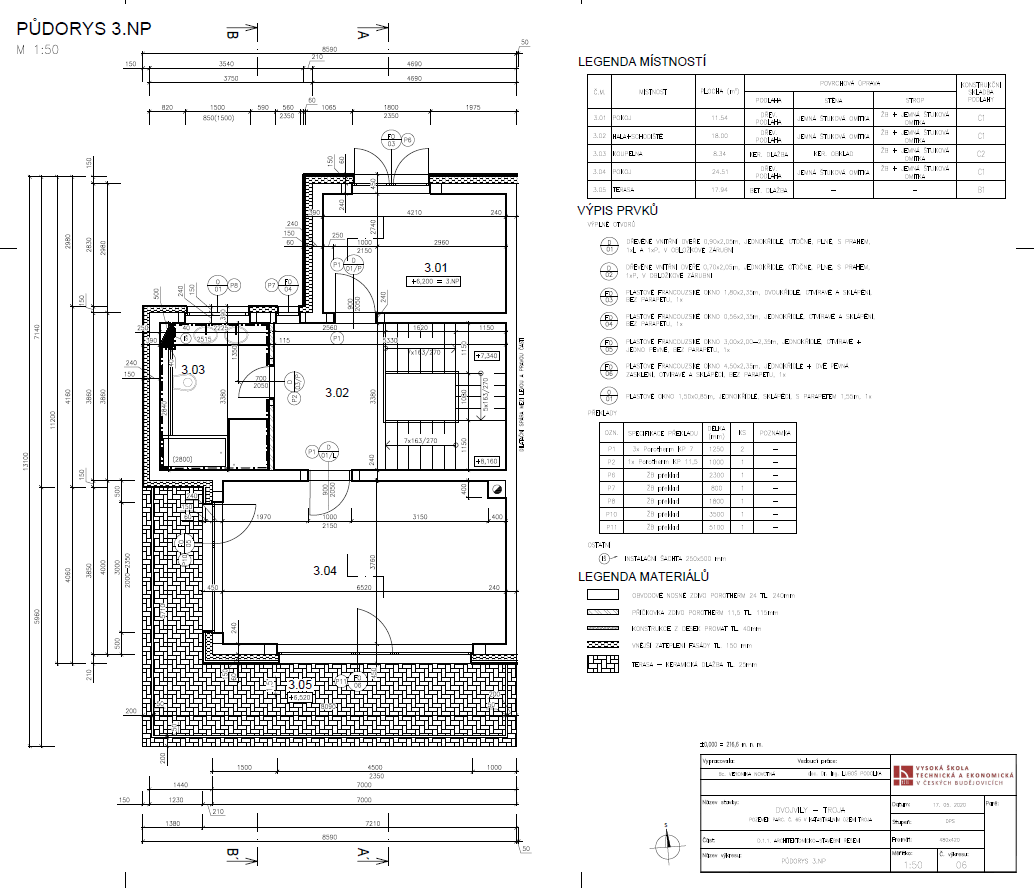 Zdroj: Vlastní
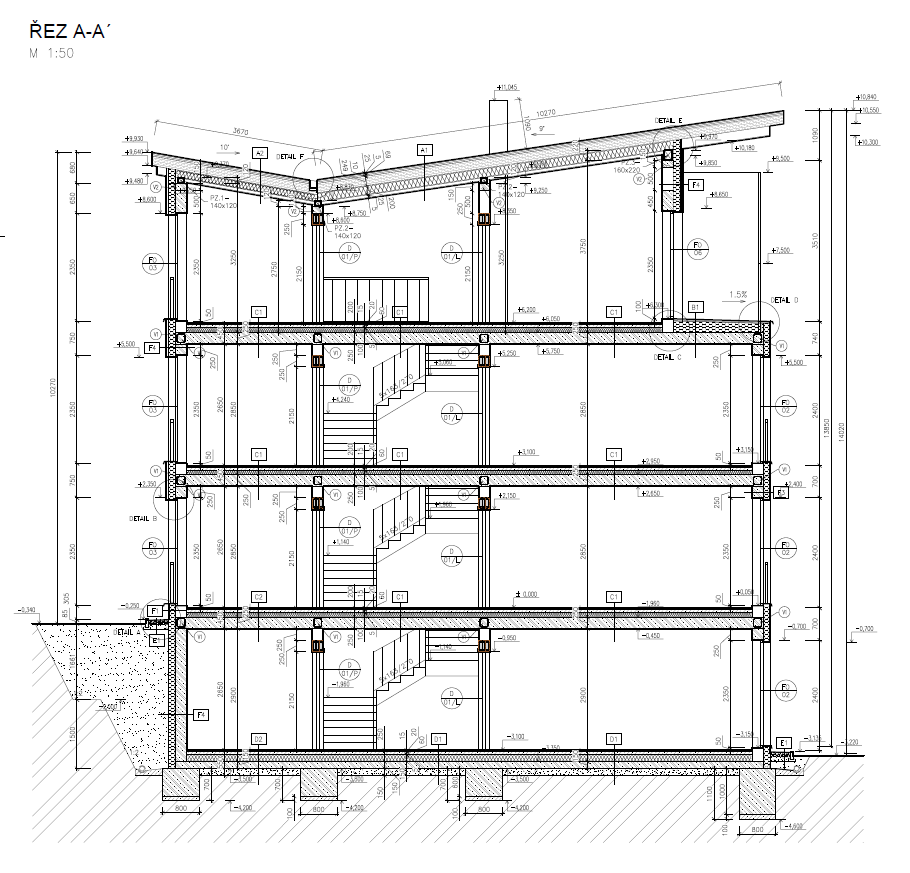 Střešní konstrukce
pultové střechy
Vodorovné konstrukce
ŽB stropy
překlady ŽB a Porotherm
Svislé konstrukce
cihelné tvárnice Porotherm
ŽB stěna v suterénu
Základy
beton BC25/30 XC3, XF1 s výztuží B500B (R10505), dvě úrovně založení
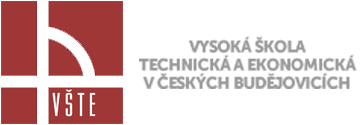 Zdroj: Vlastní
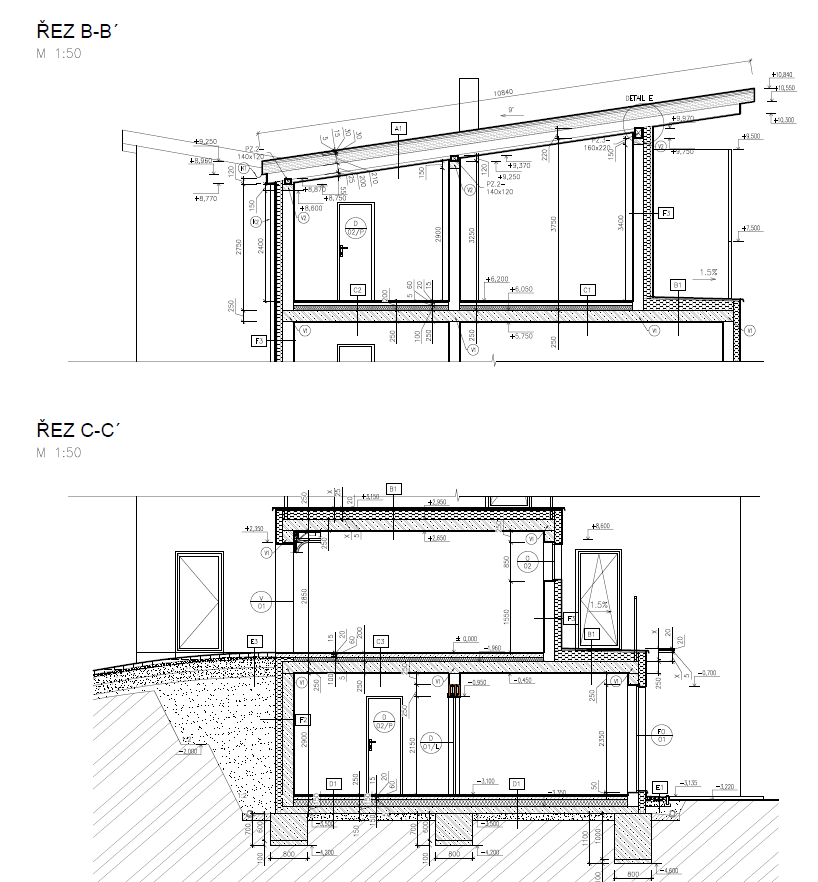 Zateplení
XPS nebo z minerálních vláken dle typu konstrukce
Podlahy
rozdílná tloušťka
podlahové vytápění
Okna a dveře
vnější - plast
vnitřní - obložkové
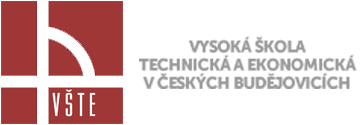 Zdroj: Vlastní
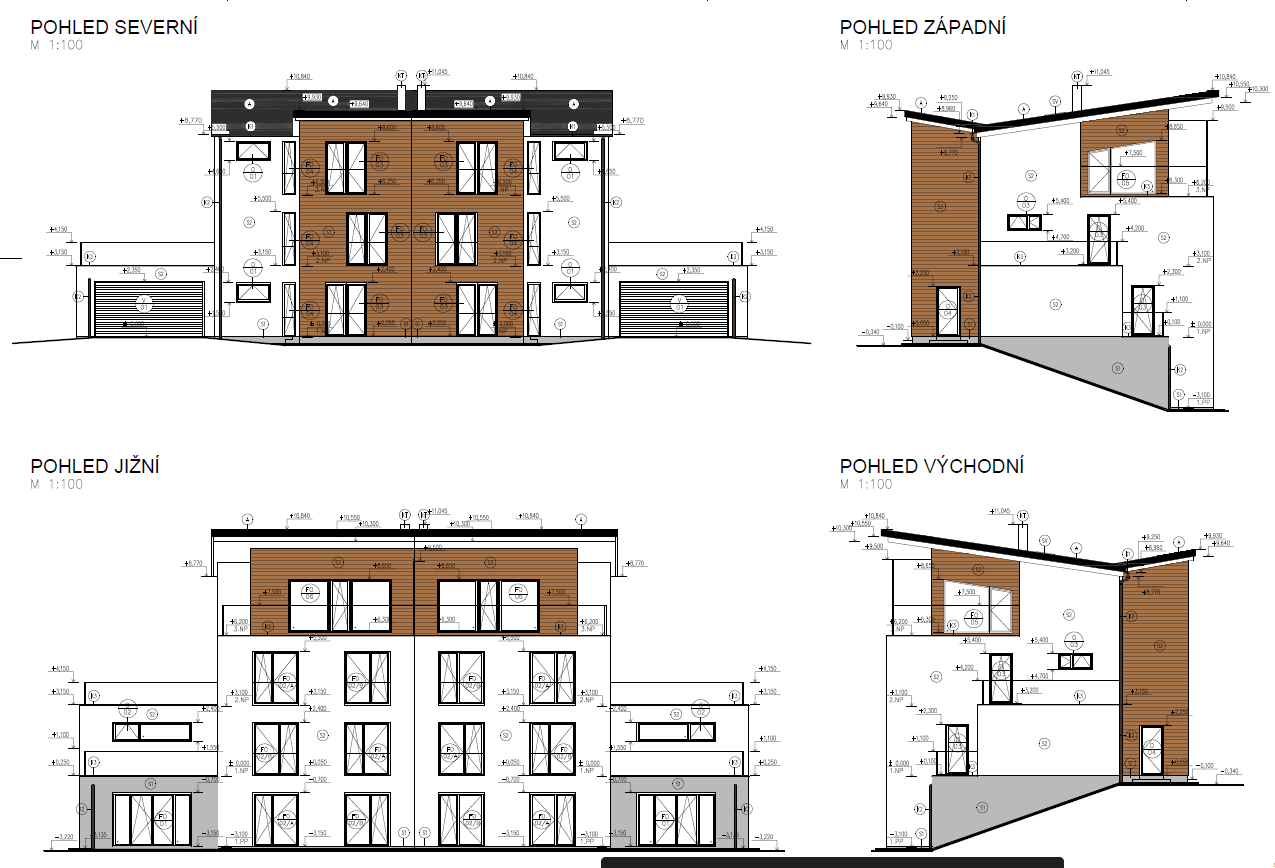 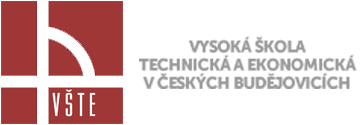 Zdroj: Vlastní
Návrh koncepce požární bezpečnosti
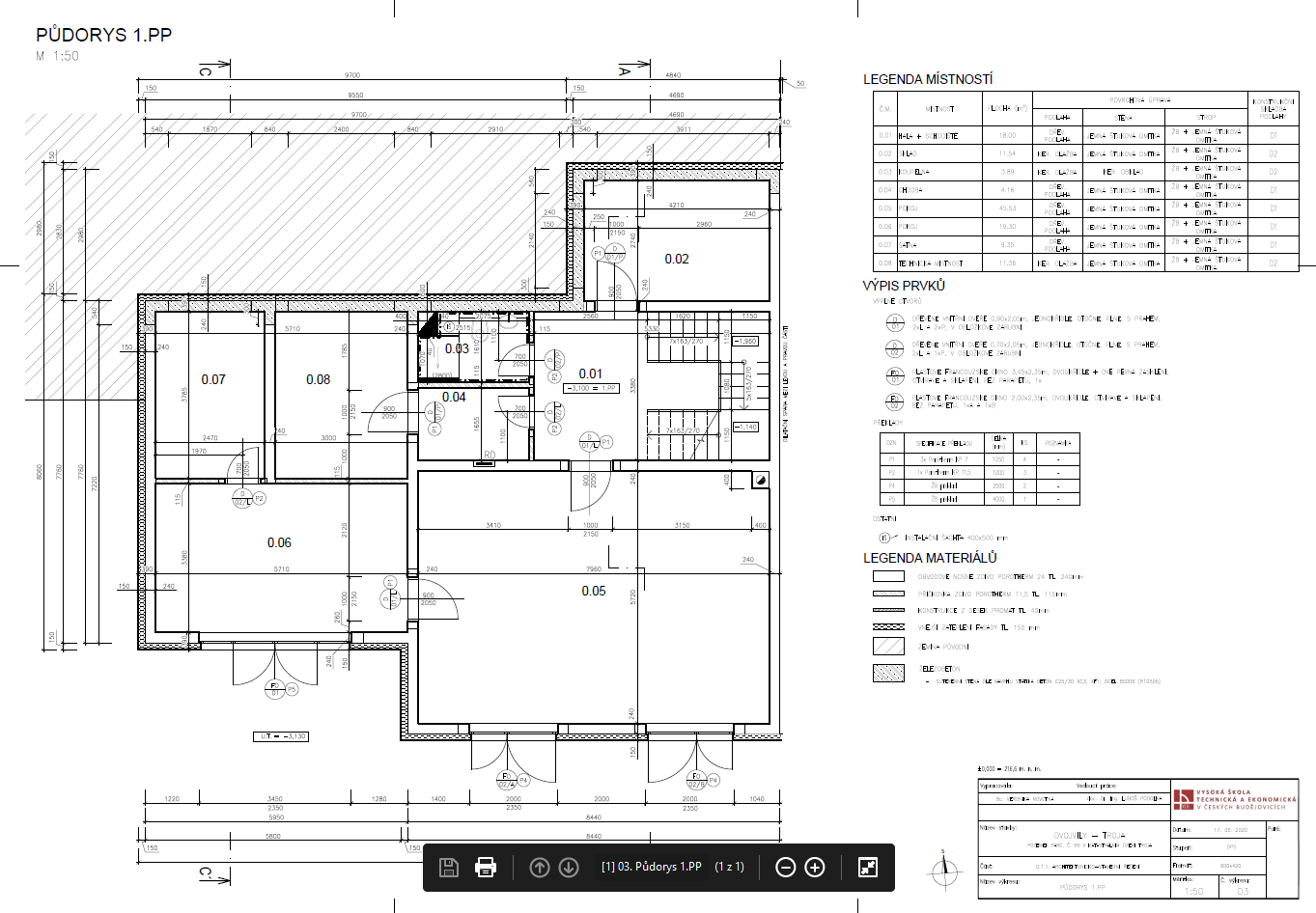 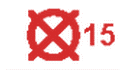 jeden požární úsek
nouzové osvětlení
detektory kouře 
dodržení hranic požárně nebezpečného prostoru
protipožární stěny
přenosný hasicí přístroje
nástupní plocha pro HZS
vnější hydrant
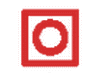 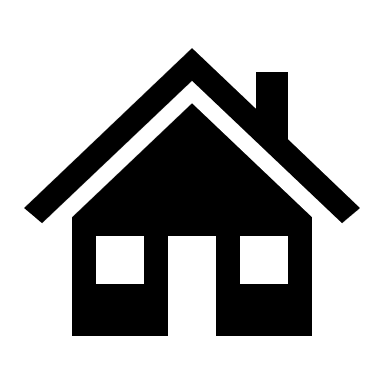 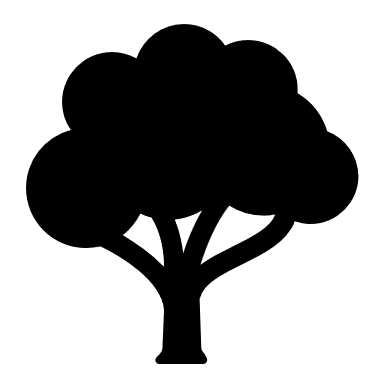 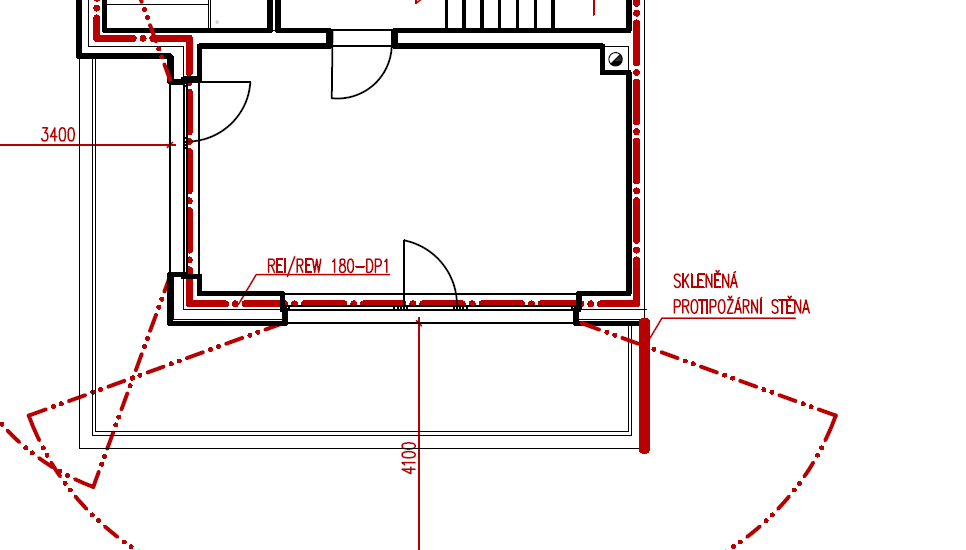 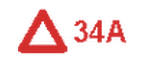 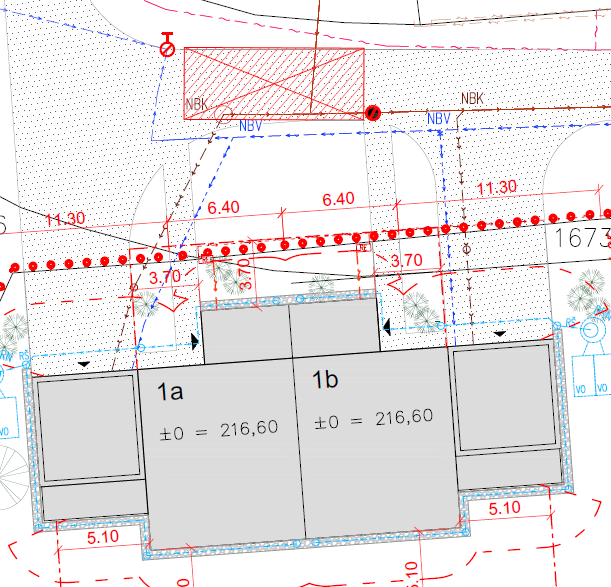 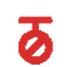 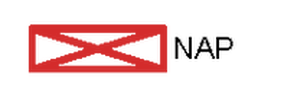 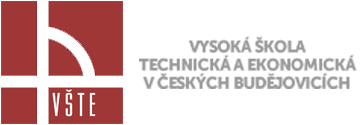 Návrh TZB
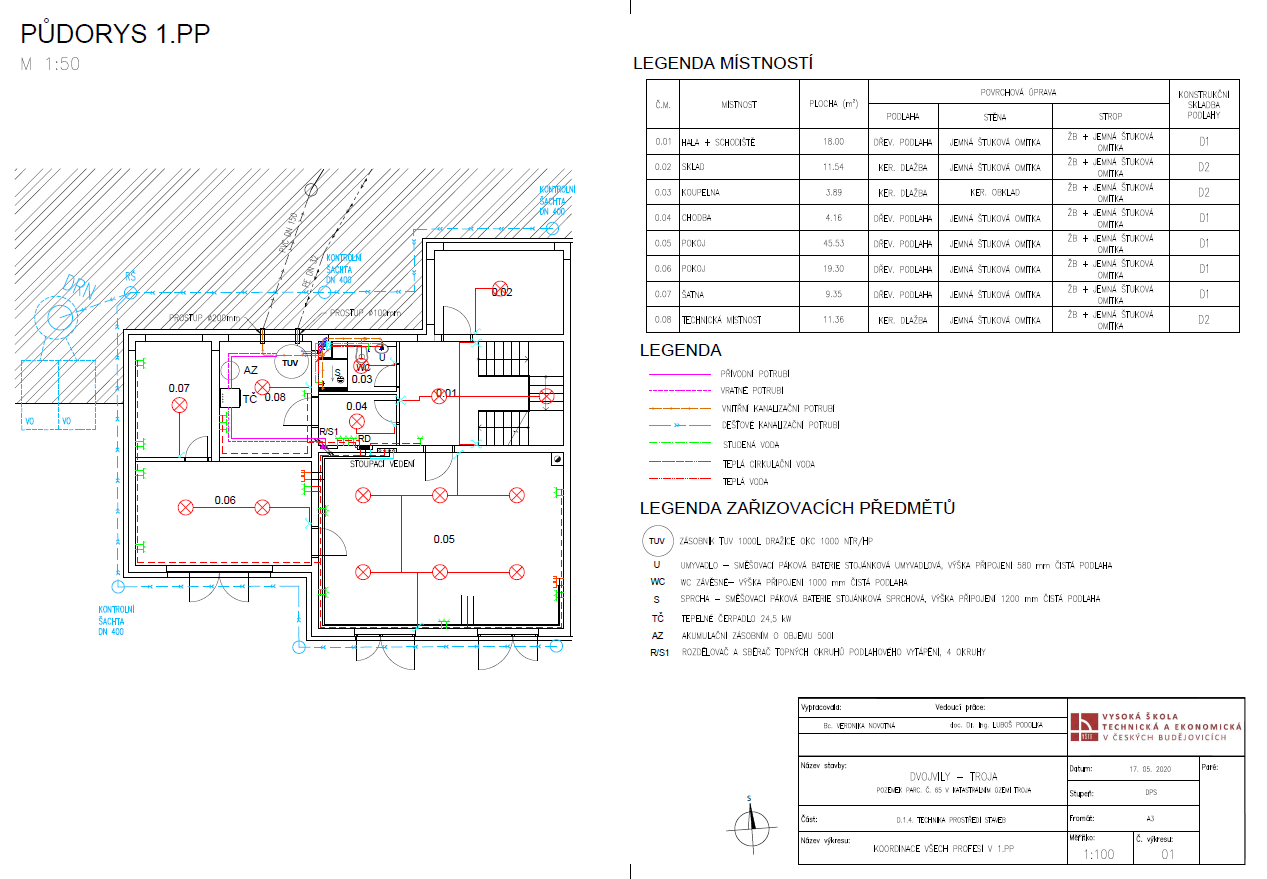 Zdroj: Vlastní
Návrh TZB
podlahového vytápění REHAU
vytápěno ve všech prostorách domu mimo prostoru garáže
využity rozdělovače topných okruhů umístěné na každém patře (vzájemně propojeny měděným potrubím)
otopné těleso v prádelně
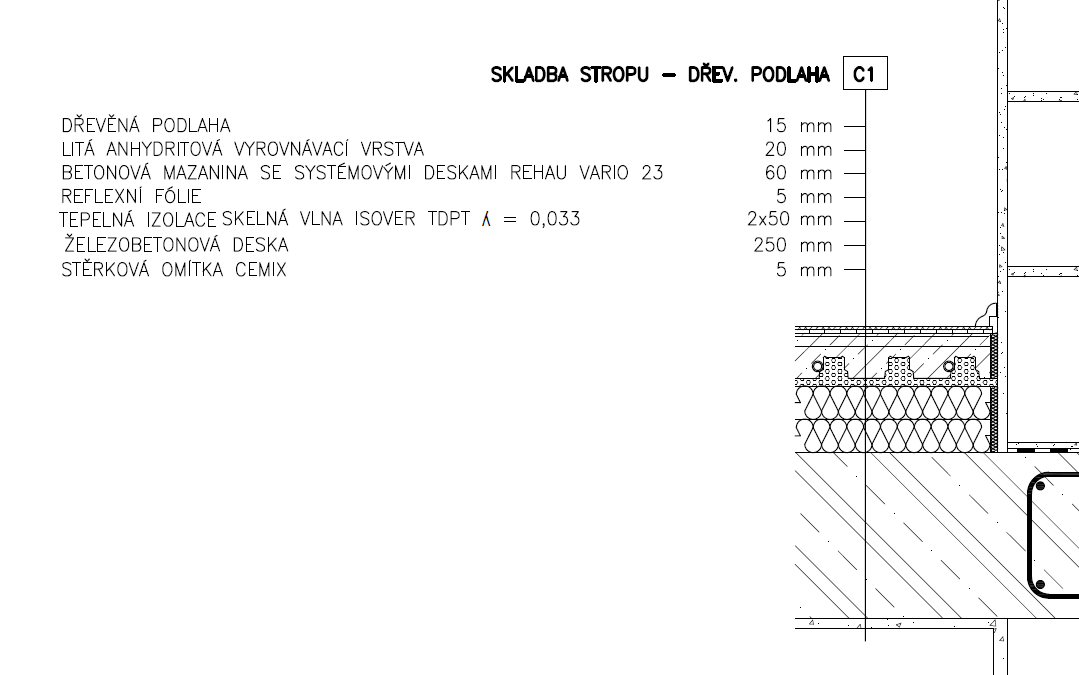 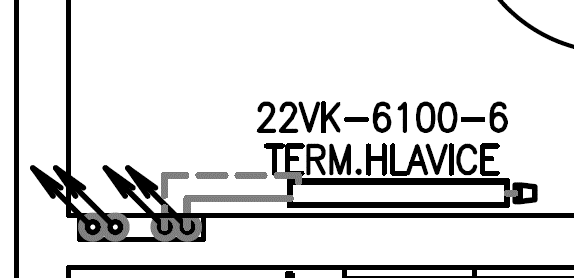 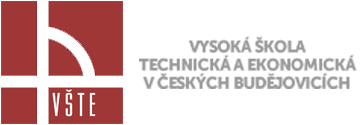 Zdroj: Vlastní
Zařízení staveniště
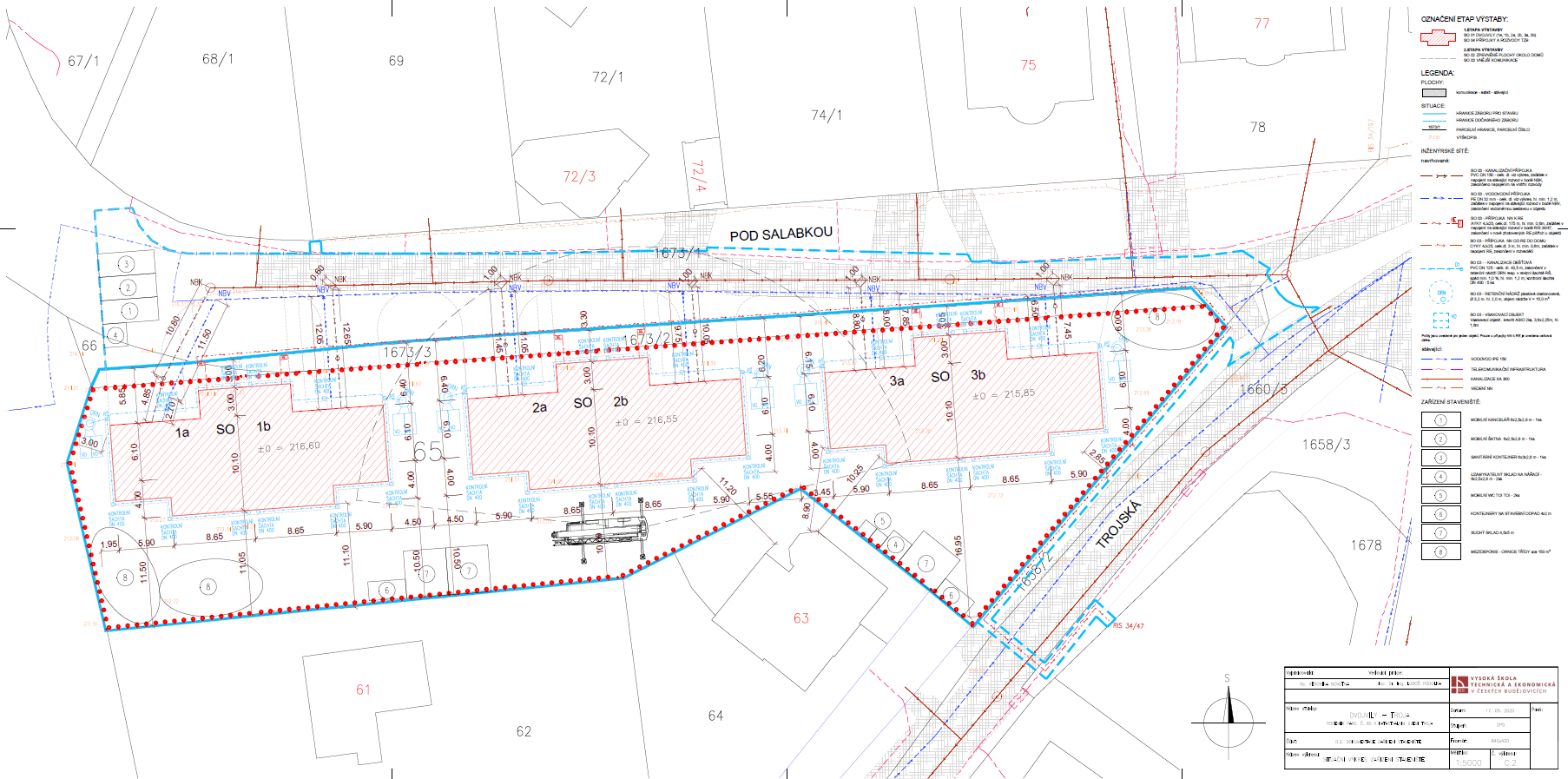 Zdroj: Vlastní
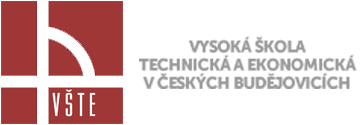 Závěrečná shrnutí
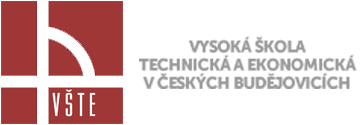 Děkuji za pozornost
Veronika Novotná
Odpověď na otázky vedoucího práce
Výkres řez C-C, jak je zajištěno, že se nebude ztrácet teplo z pobytových místností v 1.PP přes prostor nevytápěné dvojgaráže nad těmito místnostmi?
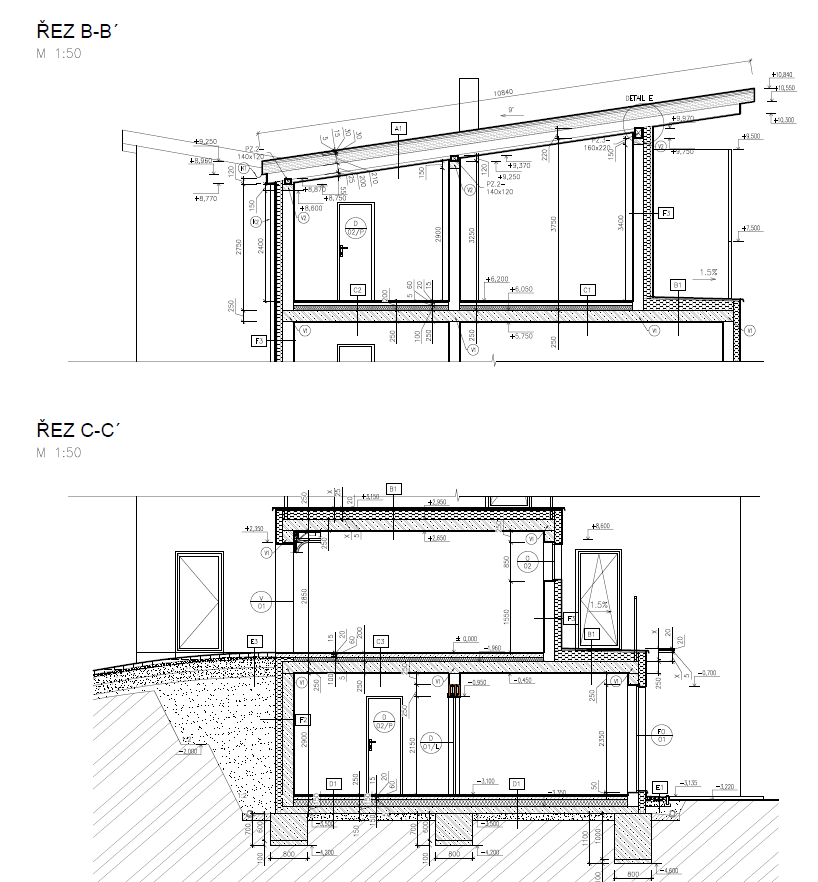 Zdroj: Vlastní
Odpověď na otázky vedoucího práce
Výkres DET E - pozednice : chybí řešení kotvení pozednice a krokve, vzhledem k přesahu krokví je třeba uvažovat se zatížením spoje tlakem i tahem, je dostatečná tíha pozedního věnce, aby vztlak větru nenadzvedával tento věnec vztlakem sáním větru ?
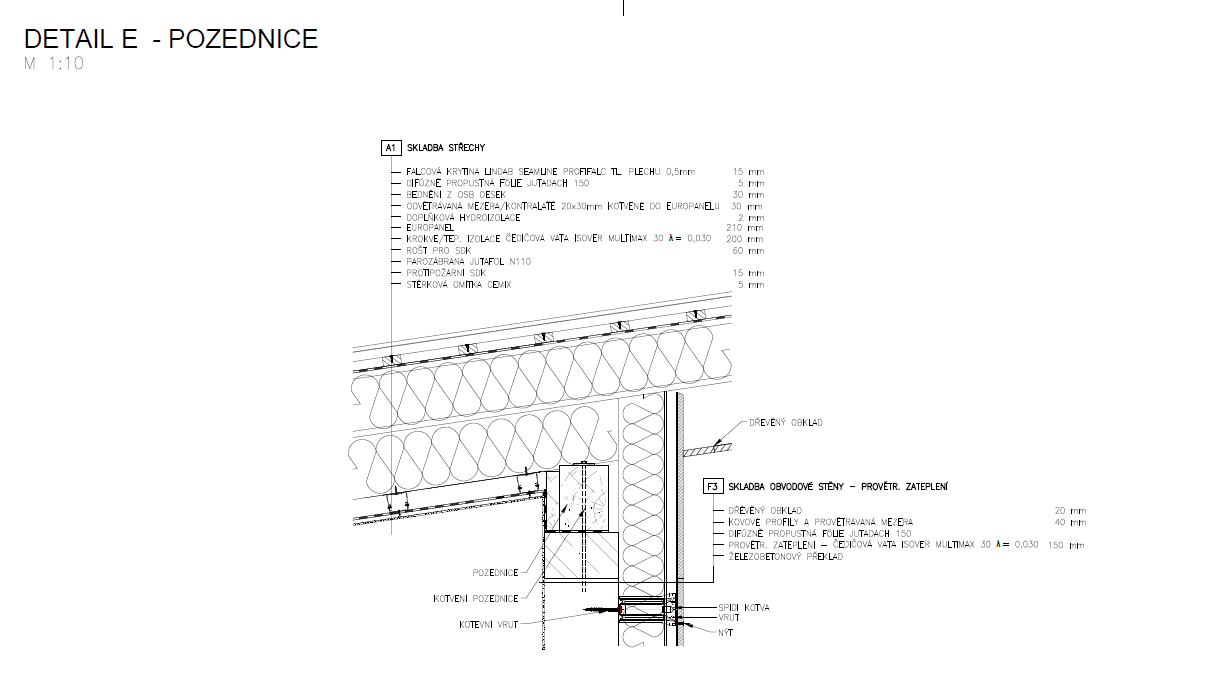 Zdroj: Vlastní
Odpověď na otázky vedoucího práce
Výkres DET D - zábradlí : jak budete držet matku nebo hlavu šroubu v navrženém spoji sloupku zábradlí, zajistí jeden šroub vetknutí ?
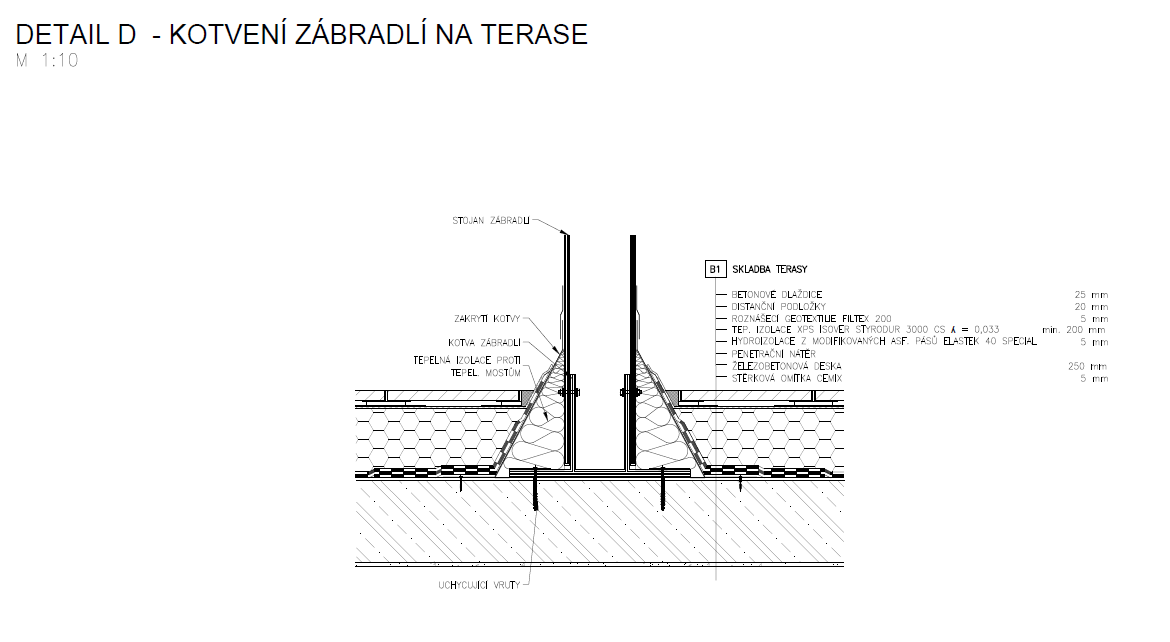 Zdroj: Vlastní
Odpověď na otázky vedoucího práce
Výkres DET F žlab : Jak bude vypadat spoj krokví a pozednice ?
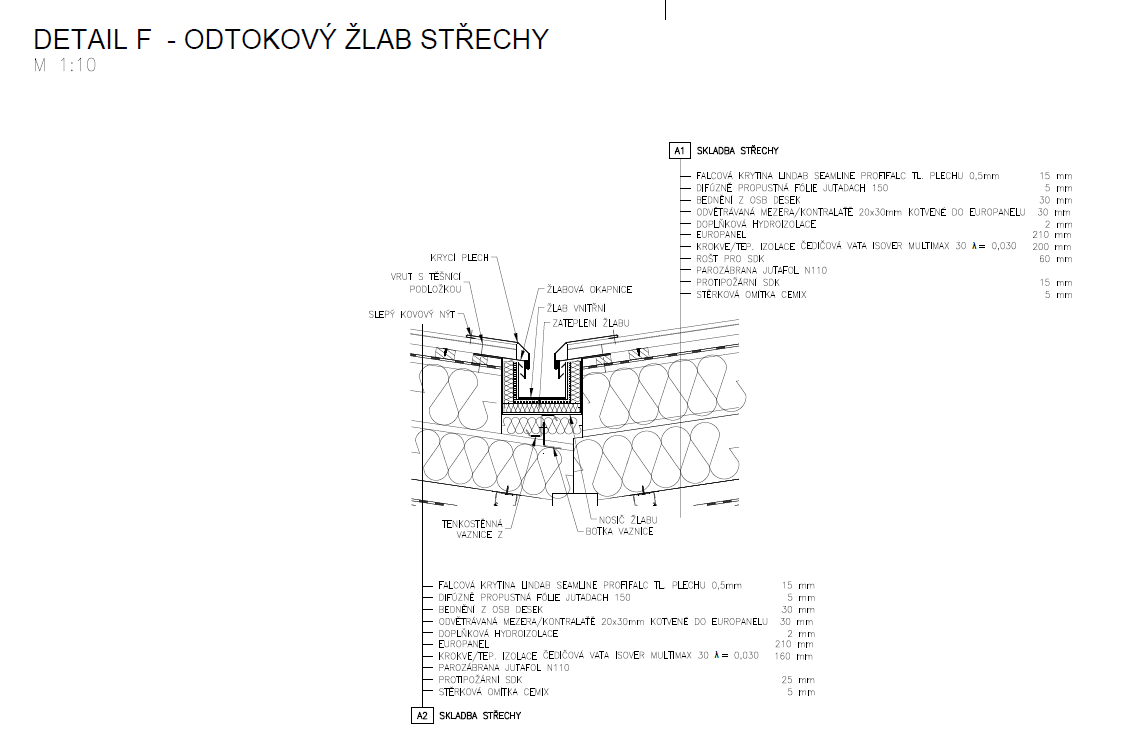 Zdroj: Vlastní
Odpovědi na otázky oponenta
Detail ukončení terasy nad garáží a celkové odvodnění teras a zpevněných ploch.
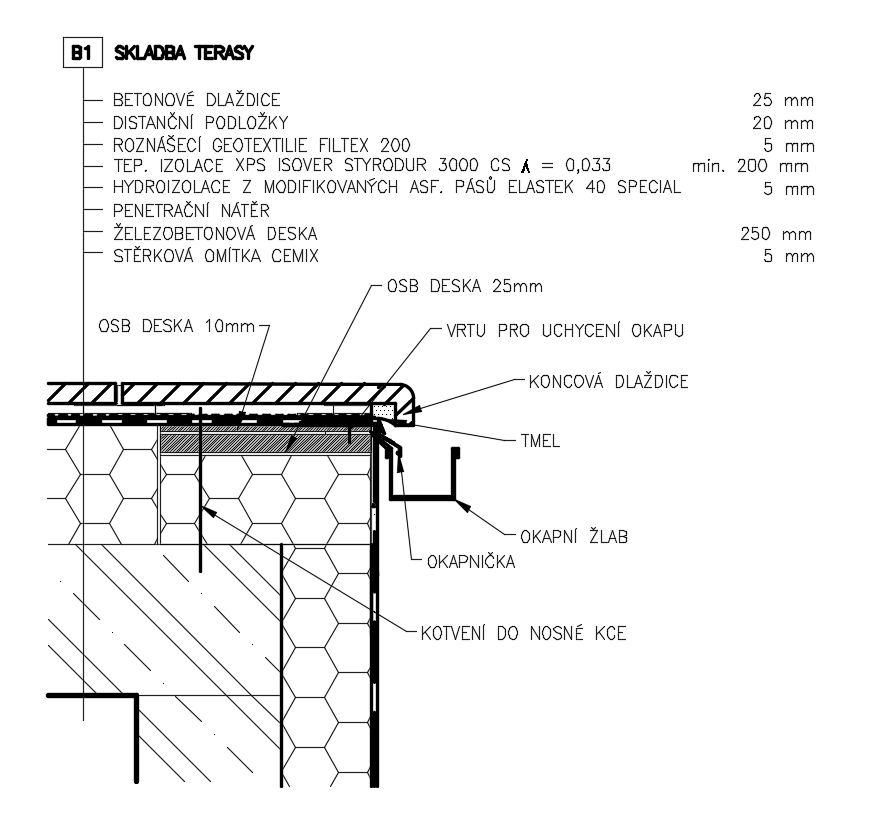 Zdroj: Vlastní
Současné možnosti vytápění a ohřevu TV pro rodinné domy.